What a cute baby!
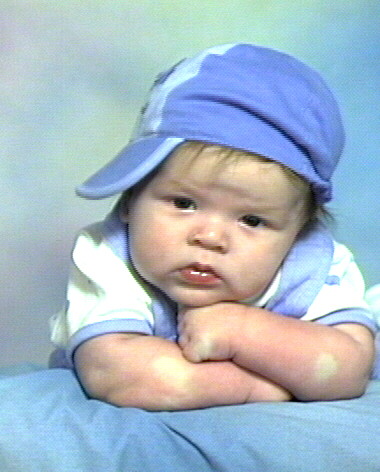 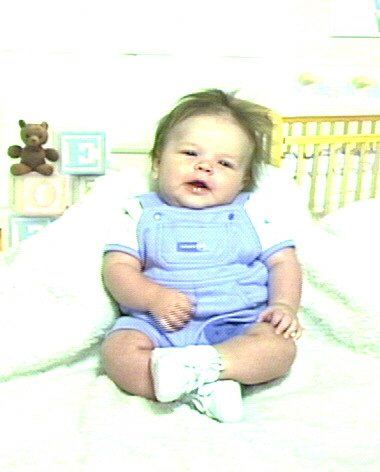 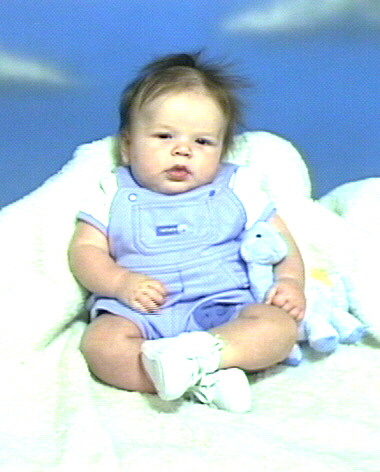 Say Cheese!
Feb, 2005
Blue skies
Happy Baby
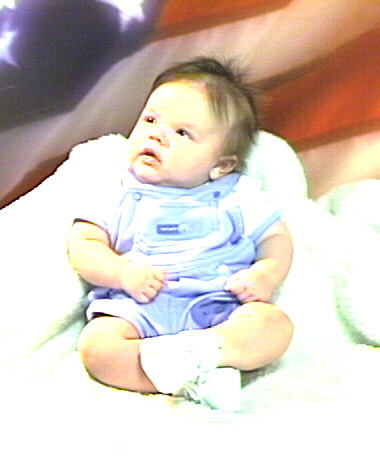 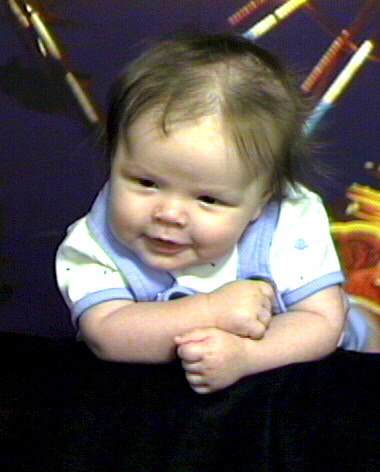 Are we done, yet?
Can we talk?
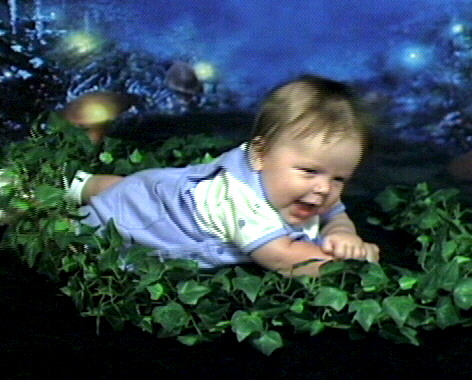 Just for fun